Corso di laurea in Scienze e Tecnologie Chimiche
Corso di Marketing nell’Industria Chimica
Alcune Slides dallaTestimonianza di :
Cosimo Franco
gia’ Amministratore Delegato
di Endura SpA
Univ. degli studi di Milano – Bicocca
Acetone
Toluene
NaOH
Fenolo
Fertilizzanti
Polimeri
Leghe polimeriche
Elastomeri
Fibre
Pigmenti
Plastiche speciali
Tensioattivi
Coloranti
Low

		



High
High

		



Low
Prices
Production Volume
Additivi alimentari
Additivi benzine
Additivi plastiche
Biocidi
Catalizzatori
Principi attivi
Enzimi
Low		High
Intermedi

Intermedi in GMP

Final products
Product  Differentiation
I SETTORI DELLA CHIMICA
Pseudo
Commodities
Chimica 
di base
Fine 
Chemicals
Chemical
Specialties
2
High

		



Low
High

		



Low
Pseudo
Commodities
Chimica 
di base
Production Volume
Production Volume
Fine 
Chemicals
Chemical
Specialties
Low		High
Low		High
Product Differentiation
Product  Differentiation
I SETTORI DELLA CHIMICA
Innovazione di Processo
Logistica
Innovazione di Prodotto
Marketing
   Innovazione incrementale
   Innovazione radicale
3
L’ INDUSTRIA CHIMICA
 L’industria chimica è l’ambito dove è nata la moderna ricerca industriale.
    (Nel Comitato Scientifico di Solvay nel 1911 siedevano 8 Nobel – Madame Curie e Einstein)
  Complessa relazione con l’ ambiente.        (Sustainable Development)
  E’ l’ industria produttrice di beni intermedi per        eccellenza.  Solo il 25 % dei prodotti va sul
     mercato “end users”.
4
L’ INDUSTRIA CHIMICA
  Insieme all’ industria dei beni strumentali, 
    all’ industria dei servizi innovativi,  all’ industria 
    dell ’information technology, e’ quella che 
    genera e trasferisce innovazione tecnologica 
    agli altri settori industriali.
  E’ l’ industria, tra i settori ad alta tecnologia, 
     che investe di piu’ in R&D,  seguita dai settori 
     dei trasporti, delle telecomunicazioni  e dei 
     computers.
 E’ molto diversificata.  Dalla chimica di base 
    ai prodotti cosmetici, alle biotecnologie.
“Dall’ ETILENE………
…… allo CHANEL n.5”
5
  Costi dell’ Innovazione :
  nuovo molecola di chimica fine ~ € 25 Mil
  nuovo farmaco ~ € 100 Mil
  nuova centrale telecomunicazioni ~ € 300 Mil
  nuovo motore auto ~ € 600 Mil
 Percentuale spese medie R&D su fatturato :
  Chimica di base  	    	3 - 5 %
  Chimica fine		7 - 10 %
  Chimica farmaceutica    	18 - 20 %
L’ INDUSTRIA CHIMICA
Una delle principali “driving force” che guidano 
     le fusioni nel settore e’ stata l’alta incidenza della 
     spesa per sostenere l’ Innovazione.
6
COMPORTAMENTI  D > 0  vs  D < 0
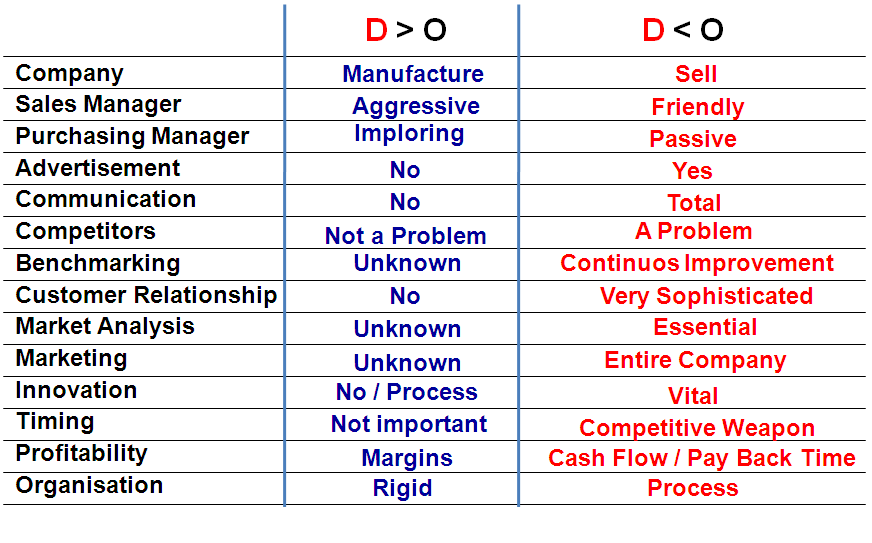 7
Minacce 
di nuovi
entranti
Andamento 
dell’Economia
Politica /
Normative
Potere
contrattuale
dei clienti
Potere
contrattuale
dei fornitori
Minacce 
di nuovi
prodotti
Società /
Cultura
Tecnologie
DINAMICHE COMPETITIVE
SETTORE
Competizione 
tra le imprese 
esistenti
8
SPAZIO:da locale a globale
TEMPO:
da breve a zero
Fattori critici di successo
DIMENSIONE:
Massa critica
EFFICACIA
Strategia
EFFICIENZA: Risorse
Fare le cose bene
Fare le cose giuste
GLOBALIZZAZIONE
9
Innovazione
Mercato globale
Ambiente
Innovazione
TRE SFIDE ALLO STESSO TEMPO
Innovare in quanto unica possibilità per tornare competitivi
10
( R )
Ricerca fondamentale o di base
( R & D )
Ricerca radicale o applicata
R & D
(r & D)
Ricerca incrementale o industriale
TIPOLOGIA  RICERCA
Mirata alla conoscenza.  Università. Grandi industrie. 
Pubblicazioni. Congressi. Di lungo periodo.
Mirata allo sviluppo di nuovi prodotti e nuovi processi. 
Università, CNR, Industria. Brevetti. Di medio periodo.
Mirata alla messa a punto e miglioramenti di processi 
e prodotti.  Industria. Di breve periodo.
11
Ricerca = Innovazione
Innovazione = Crescita Economica
Ricerca = Crescita Economica
12
Invenzione
…. è una scoperta che arricchisce il patrimonio 
delle conoscenze.
Innovazione
…. è un’ Invenzione che ha trovato un mercato.
INVENZIONE / INNOVAZIONE
13
Vincolo
Tecnologico
Vincolo
Economico
Finanziario
Vincolo
Organizzativo
E
Vincolo
Sociale
Invenzione
Vincolo
Mercato
Innovazione
VINCOLI
Invenzione
Innovazione
14
Radicale
Incrementale
INNOVAZIONE RADICALE / INCREMENTALE
Miglioramento performance / costo
Tempo
15
Alto	












	
Basso
Prodotti nuovi
in assoluto
Nuove linee
di pro / pro
Integrazione di
pro/pro esistenti
Miglioramenti
pro / pro
esistenti
Riposizionamento
Riduzione
costi
Grado di novità per l’impresa
Basso                                                     Alto
Grado di novità per il mercato
CHIMICA E INNOVAZIONE
Le categorie dell’ Innovazione
16
Idee 
Opportunità
Prodotti 
Servizi
Tempo
Aumento rigore dei criteri di selezione
L’ IMBUTO DELL’INNOVAZIONE
17
100 %
Numero
Idee
1 - 3 %
t
Mediamente solo l’ 1 – 3 % dell’idee generate produce 
Innovazione
Mediamente il 75 % dell’ Innovazione fallisce per motivi 
strategici e di marketing e non per motivi tecnologici -
scientifici
18
Dal modello lineare (science push)
Sviluppo
Proget.
Produzione
Mercato
Ricerca
Ricerca
Al modello non lineare (demand pull)
Sviluppo
Marketing
Proget.
Mercato
Produzione
Mercato
MODELLI  ORGANIZZATIVI
19
R & D
   E’ per definizione un’attività intellettuale.
L’attività di ricerca non è ripetitiva e quindi 
      difficile da pianificare.
L’attività dei progetti di ricerca e sviluppo dura 
      mediamente più di un anno.
L’output della ricerca non è facilmente identificabile
      e, quando lo è, è difficile da misurare in termini 
      economico-finanziari.
Il miglior prodotto o servizio al minor
costo e nel minor tempo possibile.
I progetti possono essere VELOCI, 
   possono essere POCO COSTOSI 
   e possono essere di ALTA QUALITA’.
Solo DUE di queste condizioni possono 
   essere realizzate contemporaneamente.
21
Maturità
€
Declino
Crescita
Lancio
t
Time to market
CICLO DI VITA
22
Non è la tecnologia il vero motore 
dell’innovazione, ma un profondo 
cambiamento culturale
L’Innovazione non è un problema 
tecnico – scientifico ma è 
soprattutto un problema 
strategico - organizzativo
23
D < O
D > O
O
D
P
Px
INNOVAZIONE
Dal punto di vista economico l’innovazione non è 
altro che il tentativo delle imprese di  ripristinare 
l’equazione D > O.
24